Leadership Foundation
Mission
The Delta Sigma Pi Leadership Foundation exists to generate and provide financial support for Delta Sigma Pi Fraternity’s educational and charitable programs, which enables members to achieve individual and professional excellence within the business community.
[Speaker Notes: Energized by the growth and success of the Fraternity and inspired by the ongoing commitment to Delta Sigma Pi’s Strategic Priorities, the Board of Trustees took a hard look backward and forward at the Leadership Foundation. The result was an aggressive restructuring aimed at proactively raising significantly more funding to support Delta Sigma Pi and our members. The goal is to provide many more opportunities for many more brothers to develop personally, professionally and academically.

Although a legally separate entity, the Delta Sigma Pi Leadership Foundation exists to support the Fraternity.]
Key Functions
Solicit philanthropic support to sustain Delta Sigma Pi at a high level.
Steward donors by demonstrating donors’ positive impact on collegiate brothers.
Grant funds to support the Fraternity’s Strategic Priorities.
Manage Chapter Leadership Funds to provide increased financial resources to local chapters. 
Administer the academic scholarships program to reward scholastic excellence.
Financially support the Fraternity’s premier educational programs.
Award scholarships to regional, provincial and national Collegians of the Year.
Ensure good governance by managing investment portfolios, fundraising campaigns, policies and volunteers.
[Speaker Notes: The Foundation continues to engage alumni, collegians, faculty, parents and friends in financially supporting Delta Sigma Pi. In order to accomplish this, philanthropic funds are raised in a variety of ways matching organizational needs to donor passions and interests.]
Annual Fraternity Grants
LEAD Provincial Conferences Grant
LEAD Schools Grant
Presidents’ Academy Grant
Grand Chapter Congress Grant
Chapter Standards Grant
Volunteer & Alumni Development Grant
Scholarship Key Program Grant
Regional Collegian of the Year Program Grant
[Speaker Notes: The primary purpose of the Foundation is to support the Fraternity and its members. Over the years, the Fraternity has created and launched several high quality educational and leadership development programs that take place on an annual or biennial basis. The Leadership Foundation provides annual grants to help support the educational components of these programs to ensure high quality educational material and to lower the cost per attendee.]
Scholarships & Grants
Academic Scholarships
Chapter Leadership Grants
Chapter/Travel Grants
National Collegian of the Year Scholarships
Provincial Collegian of the Year Scholarships
[Speaker Notes: Through the generosity of countless Delta Sigma Pi brothers and friends, there are over 60 academic scholarships available ranging from $300 to $5,000. Nearly $60,000 in academic scholarships are awarded annually. The annual deadline for application is June 15. 
 
Through local and national efforts, alumni and friends are encouraged to financially support the local chapter through giving to a Chapter Leadership Fund. Once gifts are made to the chapter’s CLF, the chapter can start requesting grants. 

The Foundation manages a number of endowment funds that were set up by alumni to directly support a chapter, region or province. 

The Foundation is proud to continue its support of Delta Sigma Pi’s Collegian of the Year program. National award winners are eligible to receive a $5,000 academic scholarship. Provincial Collegian of the Year winners receive a $500 academic scholarship. Regional Collegian of the Year winners receive a cash award.]
Giving Opportunities
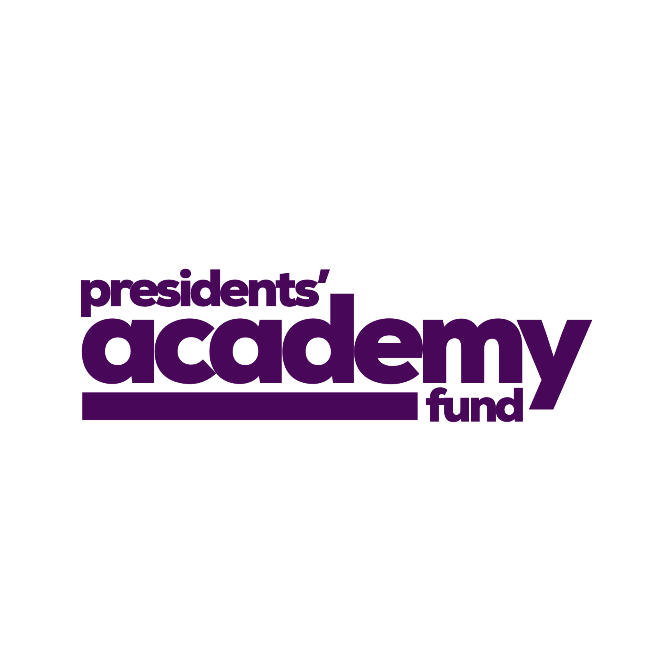 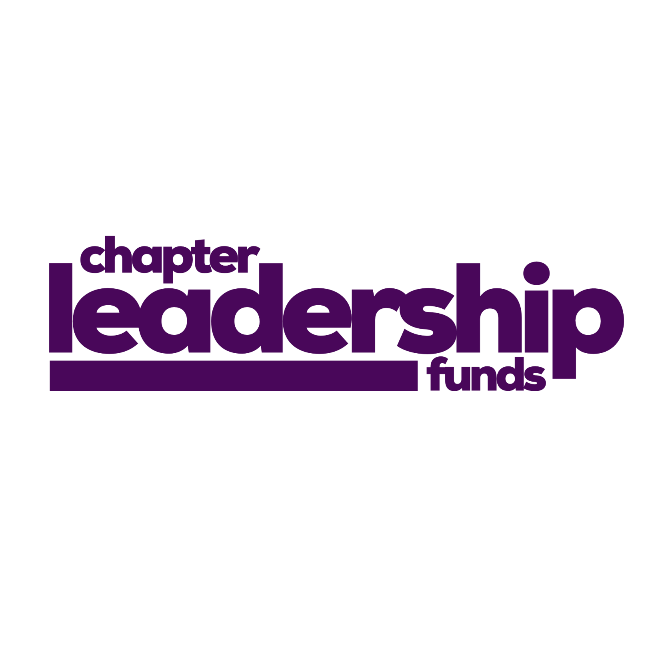 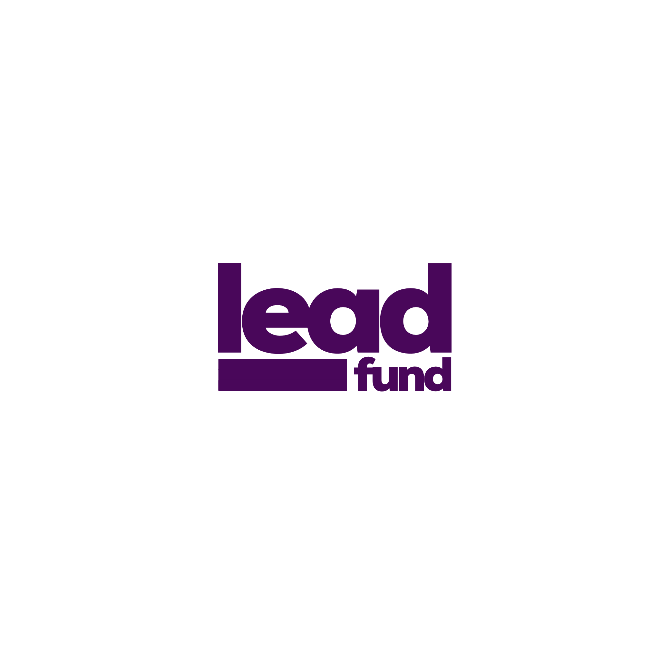 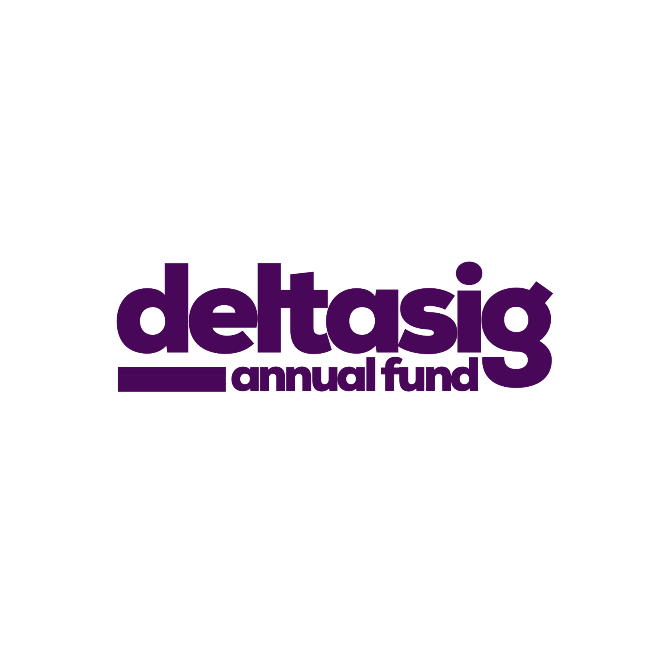 Plus more than 60 Individual Endowment Funds
[Speaker Notes: The Foundation offers several methods of giving to suit your specific interests and needs. We offer a number of vehicles providing donors the chance to make an immediate difference or plan a long-term gift. 

The Foundation established a Chapter Leadership Fund (CLFs) for each Delta Sigma Pi chapter. CLFs are chapter-specific accounts created to receive designated charitable gifts from those who wish to directly support a local chapter. Chapters can request grants to defray the direct costs related to a Delta Sigma Pi program, including registration fees, travel and lodging. 

The Presidents’ Academy Fund is a restricted fund set up to receive gifts from those who wish to directly support the Presidents’ Academy. An annual grant is provided to Delta Sigma Pi to directly support chapter presidents’ registration, travel and lodging and direct educational costs.

The LEAD Fund is a restricted fund set up to receive gifts from those who wish to directly support the Fraternity’s educational programs such as LEAD Schools, LEAD Provincial Conferences and educational programming during Grand Chapter Congress. An annual grant is provided to Delta Sigma Pi to directly support all of the Fraternity’s educational programs, including keynote speakers and educational sessions. 

The Deltasig Annual Fund directly supports the Foundation’s mission to generate and provide financial support for Delta Sigma Pi educational and charitable programs, which assists members to achieve excellence within the community. Annual academic scholarships, educational grants, member engagement efforts and philanthropic operations are funded by the annual fund. 

The Foundation manages and administers a number of endowment funds set up by generous donors over time. These funds directly support individual scholarships, chapter grants and other annual educational grants.]
Donor Recognition
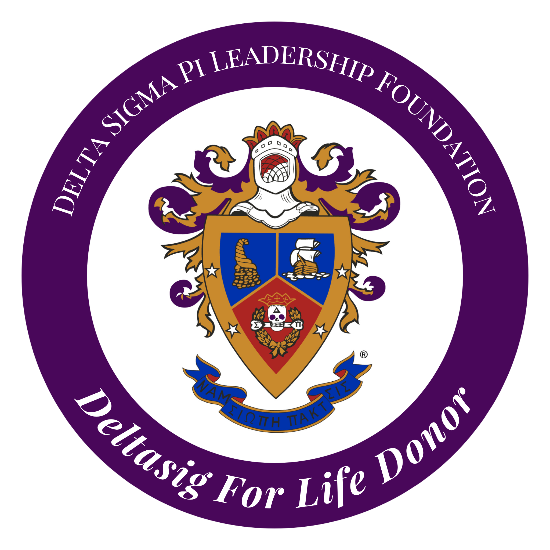 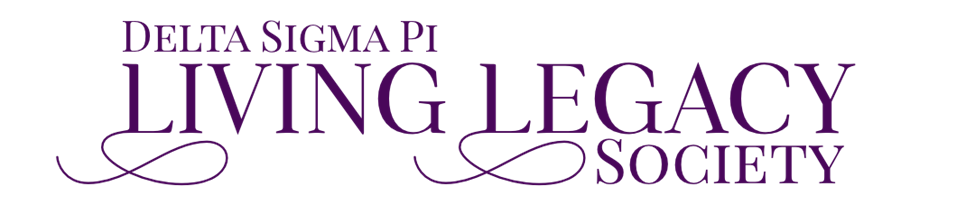 Lifetime Giving Levels
Annual Giving Societies
[Speaker Notes: The Foundation created and launched the Deltasig Investors Roundtable in January 2019. The Investors Roundtable recognizes those distinguished Deltasigs who financially support Delta Sigma Pi at a strategic level through annual gifts totaling $1,200 or more. The Deltasig Investors Roundtable is the Foundation’s premier annual giving society. All gifts (unrestricted and restricted) in a given fiscal year count towards an individual’s membership.

The Living Legacy Society is a special group of donors who play an important role in the advancement of Delta Sigma Pi. Membership is reserved for those who have named the Foundation as a beneficiary of their estate or have directed another planned gift to the Foundation. 

The Deltasig For Life Donor Program continues to be one of Deltasig’s most popular giving programs. DFLD is the Foundation’s recurring, sustaining giving program. DFLD continues to provide much appreciated unrestricted, sustaining support through its more than 325 members. Your donation is automatically charged to a credit or debit card and it supports Deltasigs in countless ways. 

Foundation gifts are tracked over the each donor’s lifetime and the cumulative giving is recognized in publications and at national events. Special recognition is given to those who reach these milestone.]
Governance
The Board of Trustees is the governing body of the Leadership Foundation.
The Policy & Procedures Manual covers topics such as governance and management procedures, giving policies, fund policies and stewardship programs. 
The Leadership Foundation is a 501(c)3 charitable organization. 
The Leadership Foundation is registered in all U.S. states to ensure compliance with local, state and federal regulations.
[Speaker Notes: The Delta Sigma Pi Leadership Foundation is an integral part of Delta Sigma Pi. The roots of the Foundation extend back to 1945 with the founding of the Delta Sigma Pi Educational Foundation. In 1978, the Delta Sigma Pi Leadership Fund was created and later merged with the Educational Foundation to form what is now the Delta Sigma Pi Leadership Foundation. 

The Board of Trustees constitutes an outstanding volunteer team of business executives and community leaders.  The Board has the responsibility to champion philanthropic giving, develop policies, establish strategic direction and monitor the financial health of the Foundation. 

The Foundation is a registered 501(c)(3) charitable organization which means that all gifts and donations are 100% tax deductible to the extent allowable by law.]
For More Information
You can find more information about scholarships, endowments, giving levels and more at dsp.org, specifically within the Leadership Foundation section.  
If you can’t find what you’re looking for, contact the Central Office for assistance.
Direct Email: foundation@dsp.org
Central Office Phone: (513) 523-1907
Online Donations: dsp.org/donate
[Speaker Notes: We are excited about our future! The Fraternity and Foundation are moving in a direction that is transformational. We look forward to working together to continually improve and advance Delta Sigma Pi as we strive to build business leaders. 
 
On behalf of the Leadership Foundation Trustees: Thank you for all you do for Delta Sigma Pi!]